II Региональный практико-ориентированный семинар «Формирование жизненных компетенций обучающихся с ограниченными возможностями здоровья в процессе реализации ФГОС»
Формирование жизненных компетенций у детей с нарушенным слухом с использованием ресурсов социального партнёрства
Валентина Леонидовна Баженова – и.о. директора ГБОУ СО «ЦПМСС «Эхо»;
Ирина Ивановна Серегина – зам. директора ГБОУ СО «ЦПМСС «Эхо»; 
Лариса Григорьевна Родионова – педагог-организатор ГБОУ СО «ЦПМСС «Эхо»
19 мая 2016 года
г. Екатеринбург
II Региональный практико-ориентированный семинар «Формирование жизненных компетенций обучающихся с ограниченными возможностями здоровья в процессе реализации ФГОС»
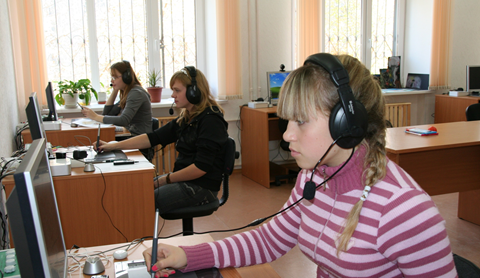 II Региональный практико-ориентированный семинар «Формирование жизненных компетенций обучающихся с ограниченными возможностями здоровья в процессе реализации ФГОС»
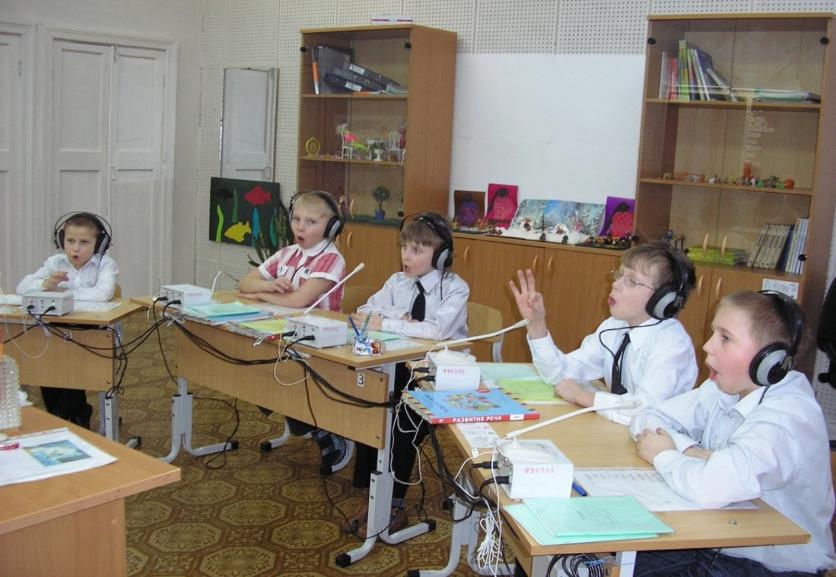 Опыт социализации детей с нарушенным слухом 
с использованием ресурсов социального партнёрства
ДЕТИ (в т.ч. с  КИ)
ГБОУ СО ЦЕНТР ПСИХОЛОГО-ПЕДАГОГИЧЕСКОГО И МЕДИКО-СОЦИАЛЬНОГО СОПРОВОЖДЕНИЯ «ЭХО»
РОДИТЕЛИ, ПЕДАГО-ГИ, СПЕЦИАЛИСТЫ
БЛОК  МЕДИКО-СОЦИАЛЬНОЙ РЕАБИЛИТАЦИИ
БЛОК  ПСИХОЛОГО-ПЕДАГОГИЧЕСКОЙ  РЕАБИЛИТАЦИИ
ОТДЕЛЕНИЕ ДЛЯ ДЕТЕЙ  ДОШКОЛЬНОГО ВОЗРАСТА
ОТДЕЛЕНИЕ ДЛЯ ДЕТЕЙ  МЛАДШЕГО  ШКОЛЬНОГО ВОЗРАСТА
ОТДЕЛЕНИЕ ДЛЯ ДЕТЕЙ СРЕДНЕГО И СТАРШЕГО ШКОЛЬНОГО ВОЗРАСТА
РАННИЙ  
ВОЗРАСТ  
(до 4 лет)
ДОШКОЛЬНЫЙ ВОЗРАСТ
(4 года – 7 лет)
ГРУППА НАЧАЛЬНОЙ   ШКОЛЫ                  (7 – 11 лет, 1 – 4 класс)
ГРУППА  ШКОЛЬНИКОВ СРЕДНЕГО  И СТАРШЕГО ВОЗРАСТА  (5 – 12 класс)
ПРОГРАММЫ ДЛЯ ДЕТЕЙ:
- обучения,
- дополнительного  образования,
- информационной культуры,
- воспитания, профинформации,
- социальной поддержки,
- адаптации (в  т.ч. – дист. формы)
- здоровьесбережения
ПРОГРАММЫ:
- для родителей,
- педагогов- воспитателей
(в  т.ч. – дистанционные формы)
ПРОГРАММЫ ДЛЯ ДЕТЕЙ:
- обучения,
- дополнительного  образования,
- информац. культуры и информатики,
- воспитания,
- социальной поддержки,
- адаптации,
- профинформации, профориентации
- (в  т.ч. – дистанционные формы)
- здоовьесбережения
ПРОГРАММЫ:
- для родителей,
- педагогов- воспитателей
(в  т.ч. – дистанционные формы)
ПРОГРАММЫ ДЛЯ ДЕТЕЙ:
- обучения,
- воспитания,
- социальной поддержки,
- адаптации,
- здоровьесбережения
ПРОГРАММЫ:
- для родителей,
- педагогов- воспитателей
(в  т.ч. – дистанционные формы)
РЕКОМЕНДАЦИИ  ПО  СОПРОВОЖДЕНИЮ
ВРАЧАМ  ЛОР-сурдологам по м/ж:
- рекомендации,
- семинары,
- конференции
СЛУХОПРОТЕЗИСТАМ
по м/ж:
- рекомендации,
- семинары,
- пособия
ГУ  МСЭ  по м/ж,
соц. работники по месту  жительства:
- рекомендации,
- метод. пособия
ДЕТЯМ: - выписка-рекомен-дация
РОДИТЕЛЯМ:
- уроки,
- памятки, 
- пособия
ПЕДАГОГАМ: 
- методические
пособия,
- семинары
II Региональный практико-ориентированный семинар «Формирование жизненных компетенций обучающихся с ограниченными возможностями здоровья в процессе реализации ФГОС»
II Региональный практико-ориентированный семинар «Формирование жизненных компетенций обучающихся с ограниченными возможностями здоровья в процессе реализации ФГОС»
Интерактивный проект «СИНДБАД» (Социальная Интеграция Неслышащих Детей – Библиотека. Адаптация. Досуг), осуществляемый совместно с муниципальной публичной библиотекой №26 им. В.Г.Короленко (г. Екатеринбург). 

Пилотная версия проекта «СИНДБАД» предусматривает четыре больших  раздела: 
«Учимся читать», 
«Умеем читать», 
«Читаем жизнь» 
«Делаем книгу». 

Цель проекта: использование возможностей библиотечных технологий для успешной социализации  неслышащих детей.
II Региональный практико-ориентированный семинар «Формирование жизненных компетенций обучающихся с ограниченными возможностями здоровья в процессе реализации ФГОС»
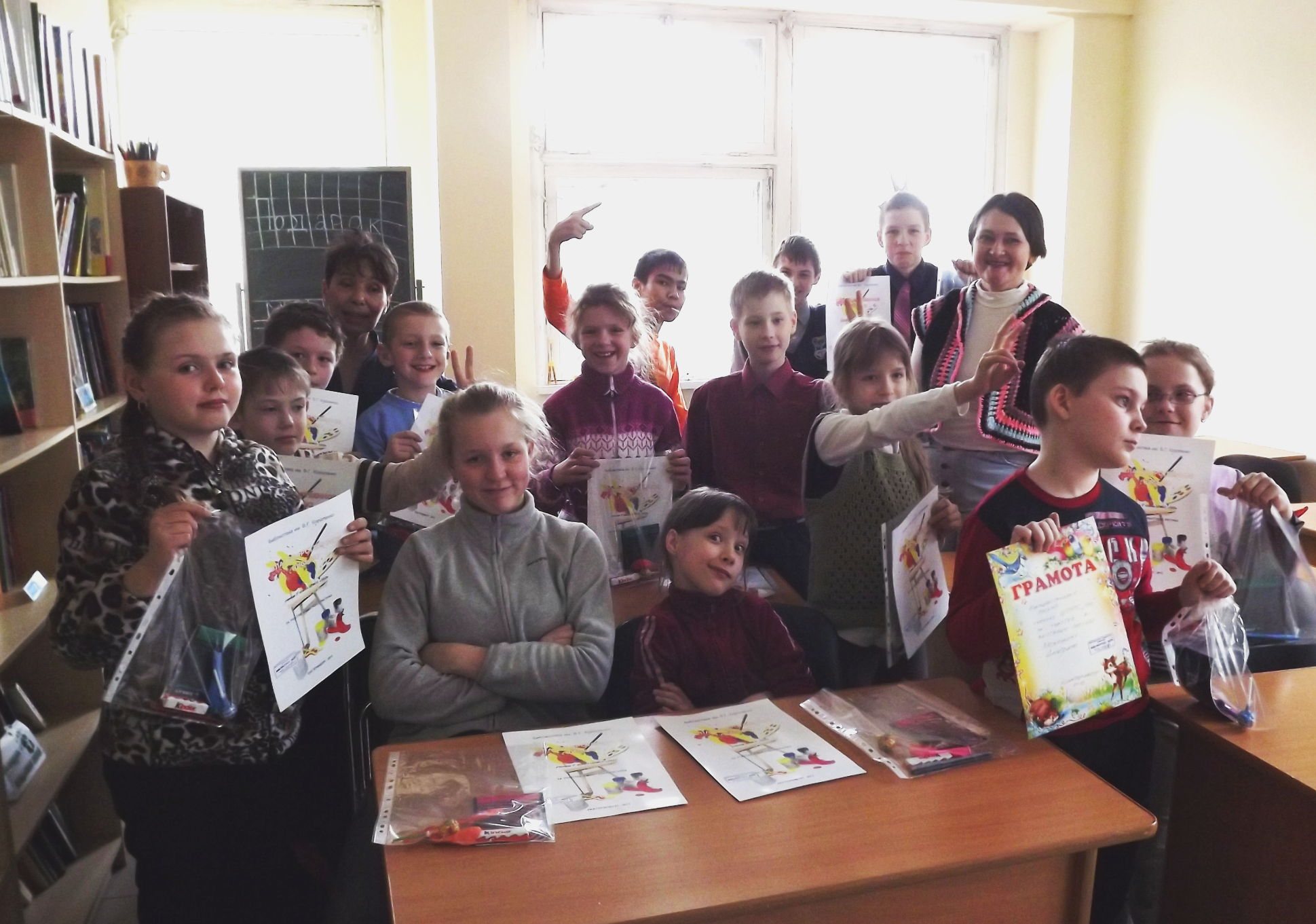 Опыт социализации детей с нарушенным слухом 
с использованием ресурсов социального партнёрства
II Региональный практико-ориентированный семинар «Формирование жизненных компетенций обучающихся с ограниченными возможностями здоровья в процессе реализации ФГОС»
Целевая аудитория проекта включает разные социальные группы. 
Прежде всего, это глухие дети (в т.ч. – после кохлеарного  имплантирования), которые осваивают речь как средство общения и познания окружающего мира. 
Другие участники образовательных отношений: 
- родители  (слышащие и неслышащие); 
- педагоги, воспитатели, социальные работники Центра «Эхо» и других образовательных или реабилитационных учреждений; 
- члены Регионального отделения ВОГ.
Участники социально-общественных отношений:
- читатели библиотеки – слышащие дети и взрослые, 
- сотрудники других библиотек, работающие с детьми;
- гости библиотеки – интересные творческие личности, приглашённые к участию в мероприятиях.
II Региональный практико-ориентированный семинар «Формирование жизненных компетенций обучающихся с ограниченными возможностями здоровья в процессе реализации ФГОС»
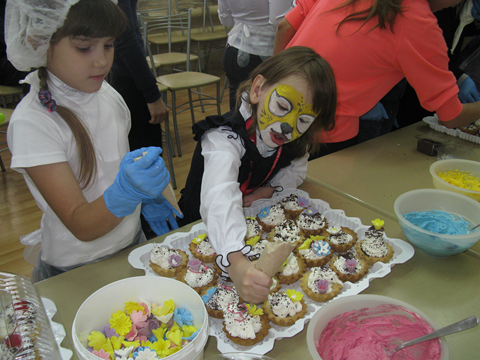 Опыт социализации детей с нарушенным слухом 
с использованием ресурсов социального партнёрства
II Региональный практико-ориентированный семинар «Формирование жизненных компетенций обучающихся с ограниченными возможностями здоровья в процессе реализации ФГОС»
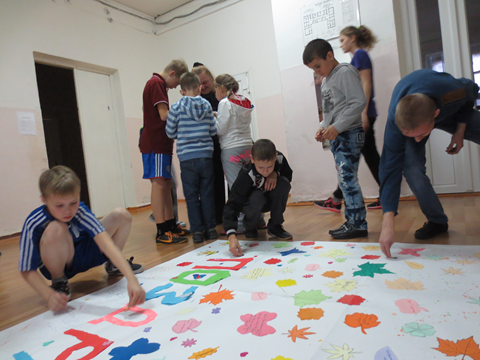 Опыт социализации детей с нарушенным слухом 
с использованием ресурсов социального партнёрства
II Региональный практико-ориентированный семинар «Формирование жизненных компетенций обучающихся с ограниченными возможностями здоровья в процессе реализации ФГОС»
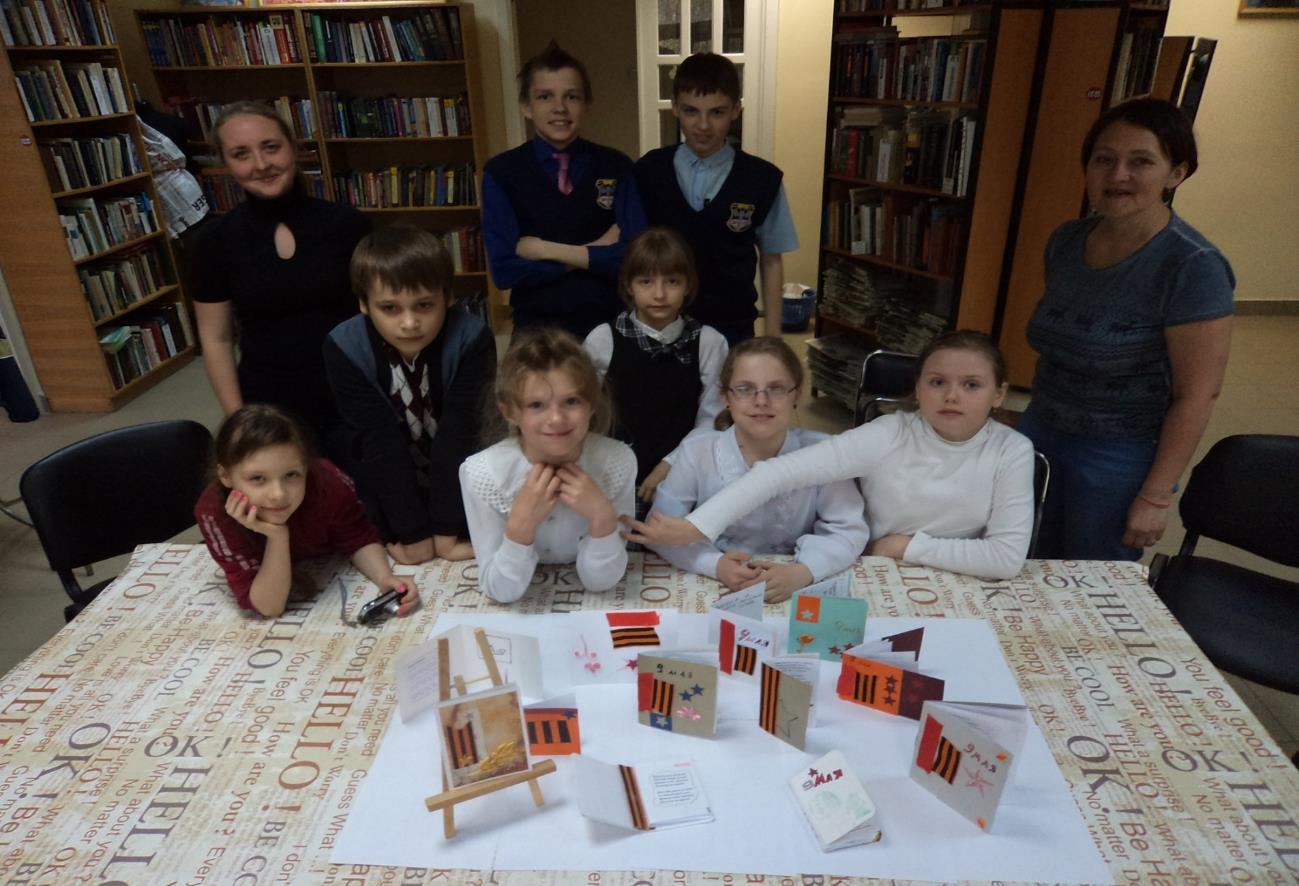 Опыт социализации детей с нарушенным слухом 
с использованием ресурсов социального партнёрства
II Региональный практико-ориентированный семинар «Формирование жизненных компетенций обучающихся с ограниченными возможностями здоровья в процессе реализации ФГОС»
Дети включены в работу уже существующих в библиотеке клубов, таких, как: 
«Могусам» - клуб любителей прикладного искусства; 
«Маяк» - музыкально-поэтический клуб; 
«MidoryHi» - клуб любителей настольных игр; 
«КомпАнента» - клуб друзей библиотеки. 

Решению проблем социальной адаптации детей с нарушенным слухом помогает и общение со сверстниками из детских клубов «Орфей» и «Свезар», сотрудничающих с библиотекой.
II Региональный практико-ориентированный семинар «Формирование жизненных компетенций обучающихся с ограниченными возможностями здоровья в процессе реализации ФГОС»
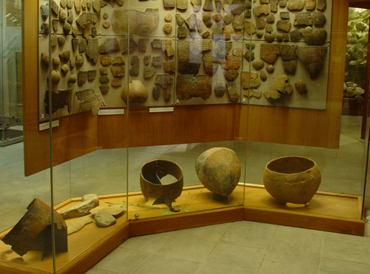 II Региональный практико-ориентированный семинар «Формирование жизненных компетенций обучающихся с ограниченными возможностями здоровья в процессе реализации ФГОС»
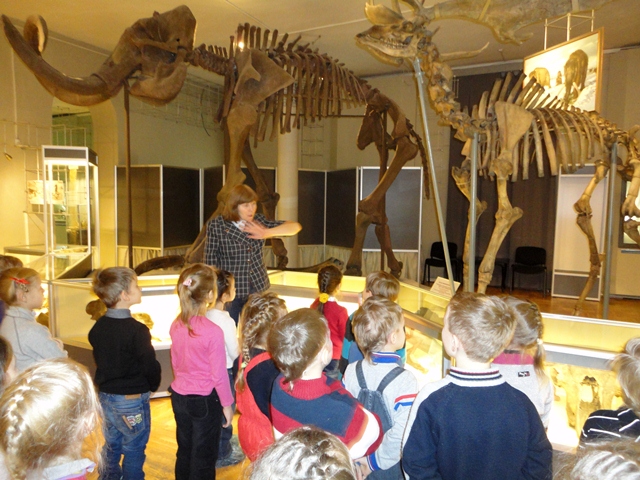 Опыт социализации детей с нарушенным слухом 
с использованием ресурсов социального партнёрства
II Региональный практико-ориентированный семинар «Формирование жизненных компетенций обучающихся с ограниченными возможностями здоровья в процессе реализации ФГОС»
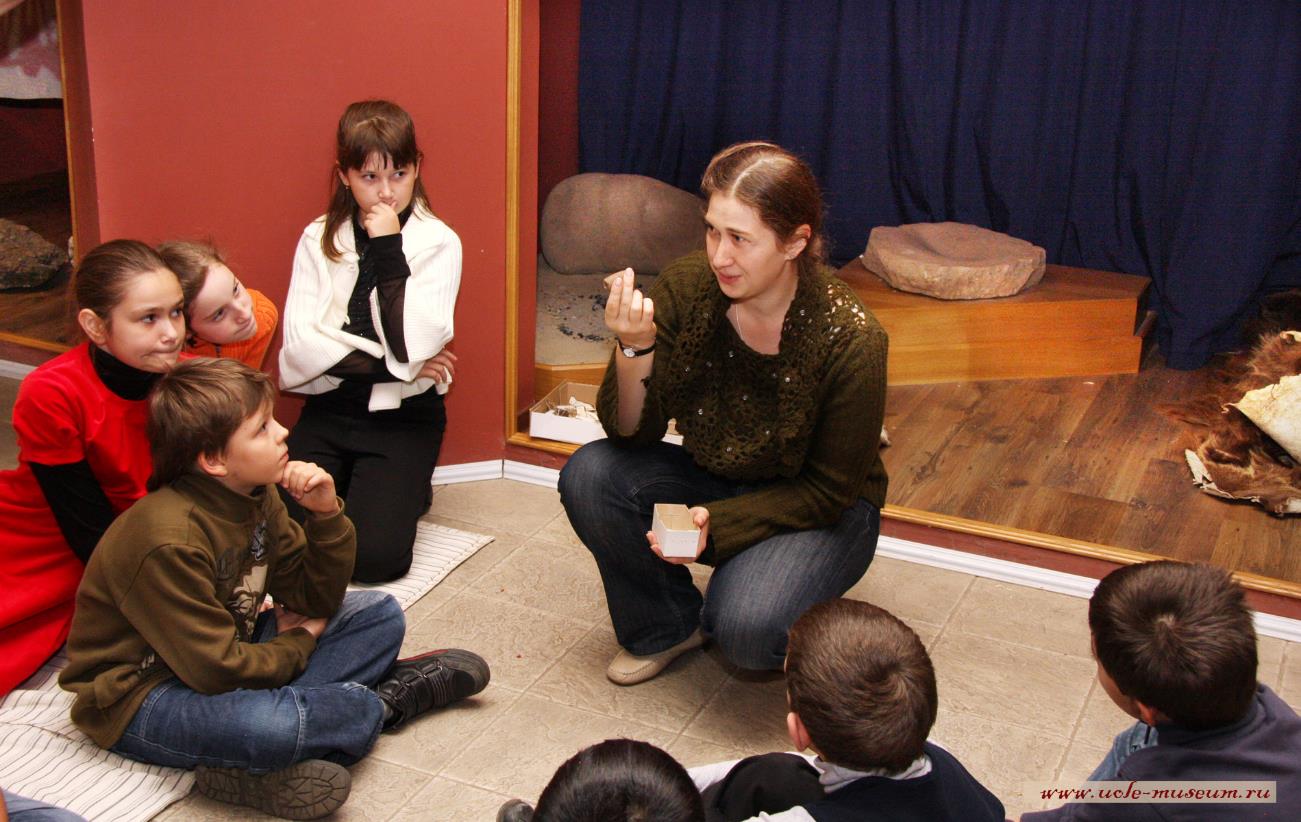 Опыт социализации детей с нарушенным слухом 
с использованием ресурсов социального партнёрства
II Региональный практико-ориентированный семинар «Формирование жизненных компетенций обучающихся с ограниченными возможностями здоровья в процессе реализации ФГОС»
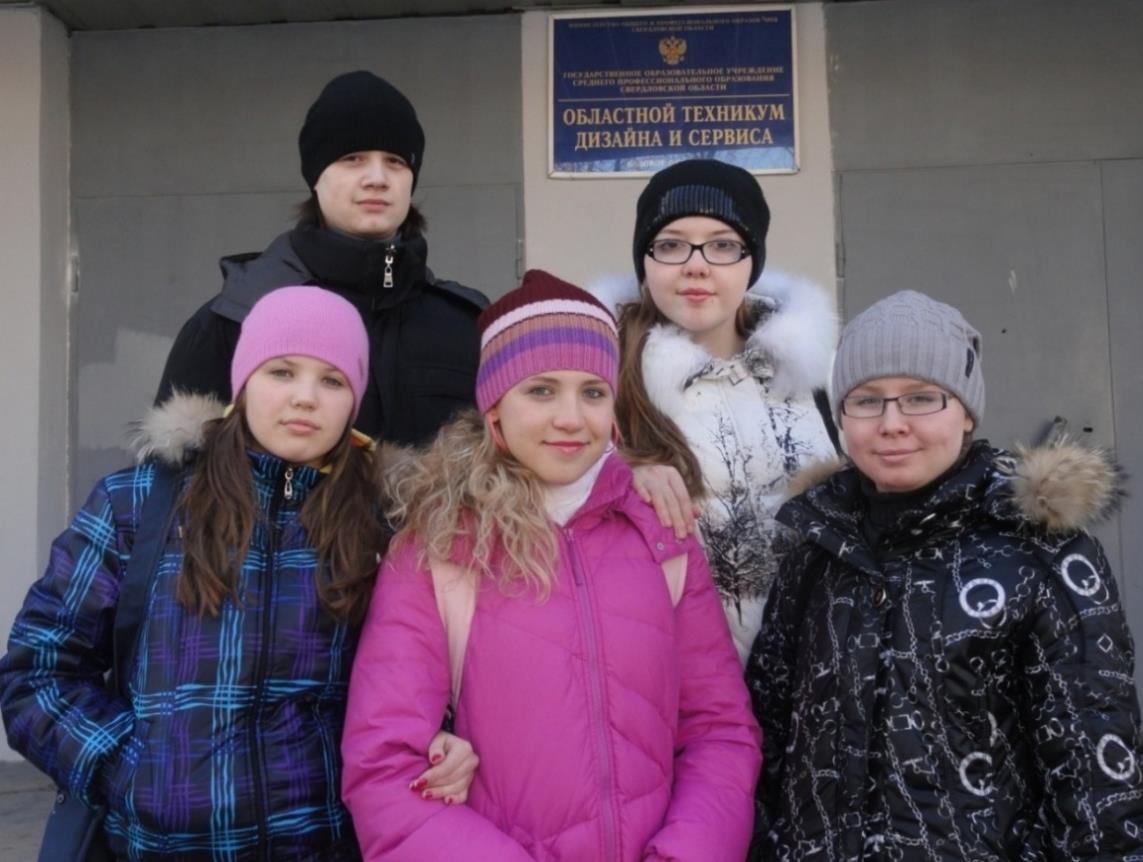 II Региональный практико-ориентированный семинар «Формирование жизненных компетенций обучающихся с ограниченными возможностями здоровья в процессе реализации ФГОС»
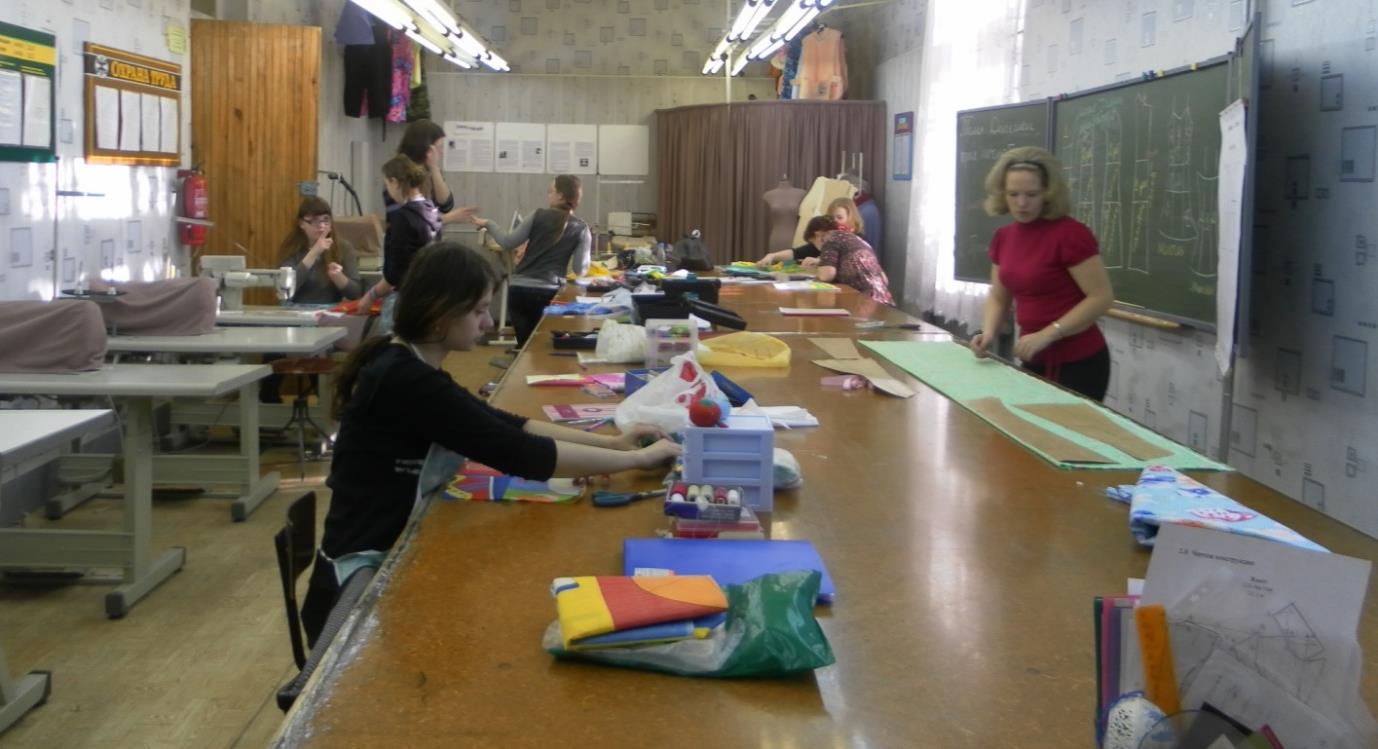 II Региональный практико-ориентированный семинар «Формирование жизненных компетенций обучающихся с ограниченными возможностями здоровья в процессе реализации ФГОС»
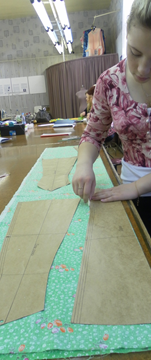 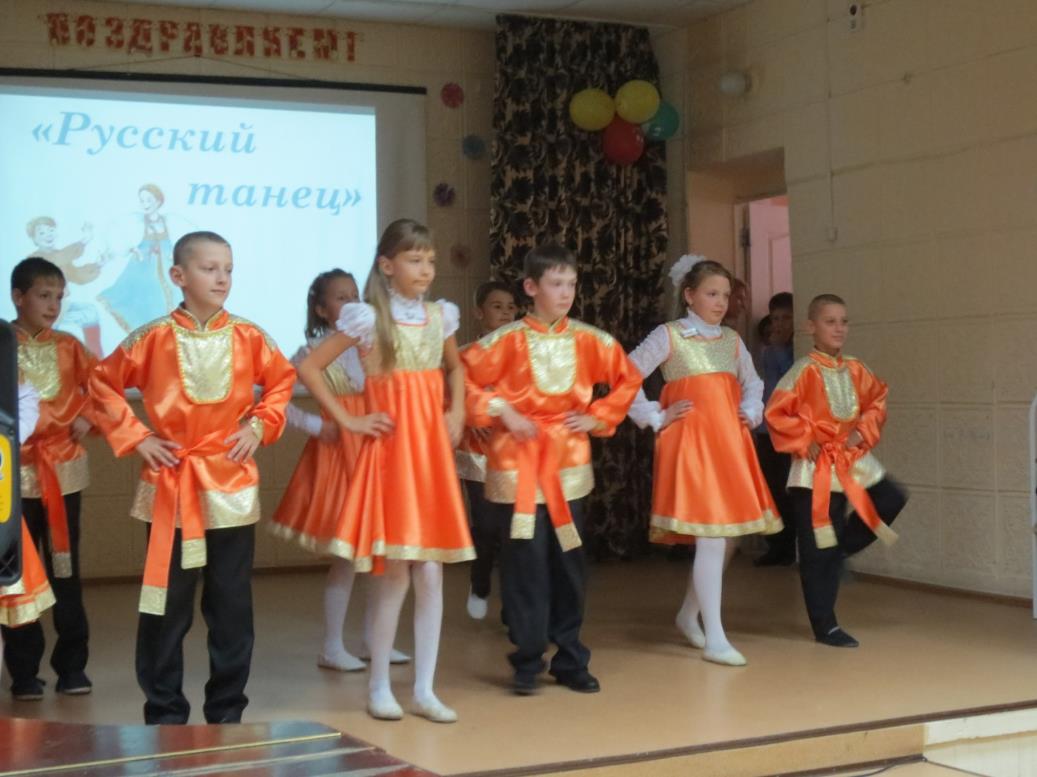 II Региональный практико-ориентированный семинар «Формирование жизненных компетенций обучающихся с ограниченными возможностями здоровья в процессе реализации ФГОС»
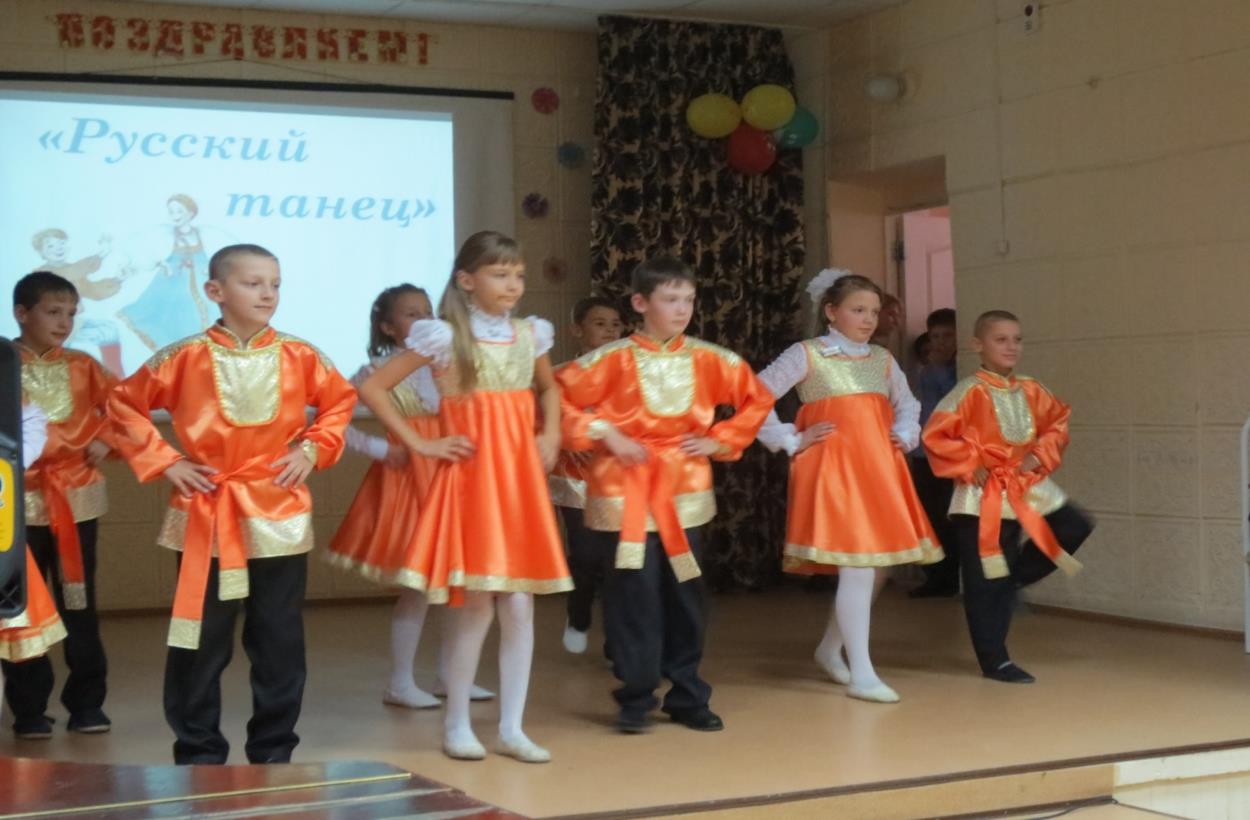 II Региональный практико-ориентированный семинар «Формирование жизненных компетенций обучающихся с ограниченными возможностями здоровья в процессе реализации ФГОС»
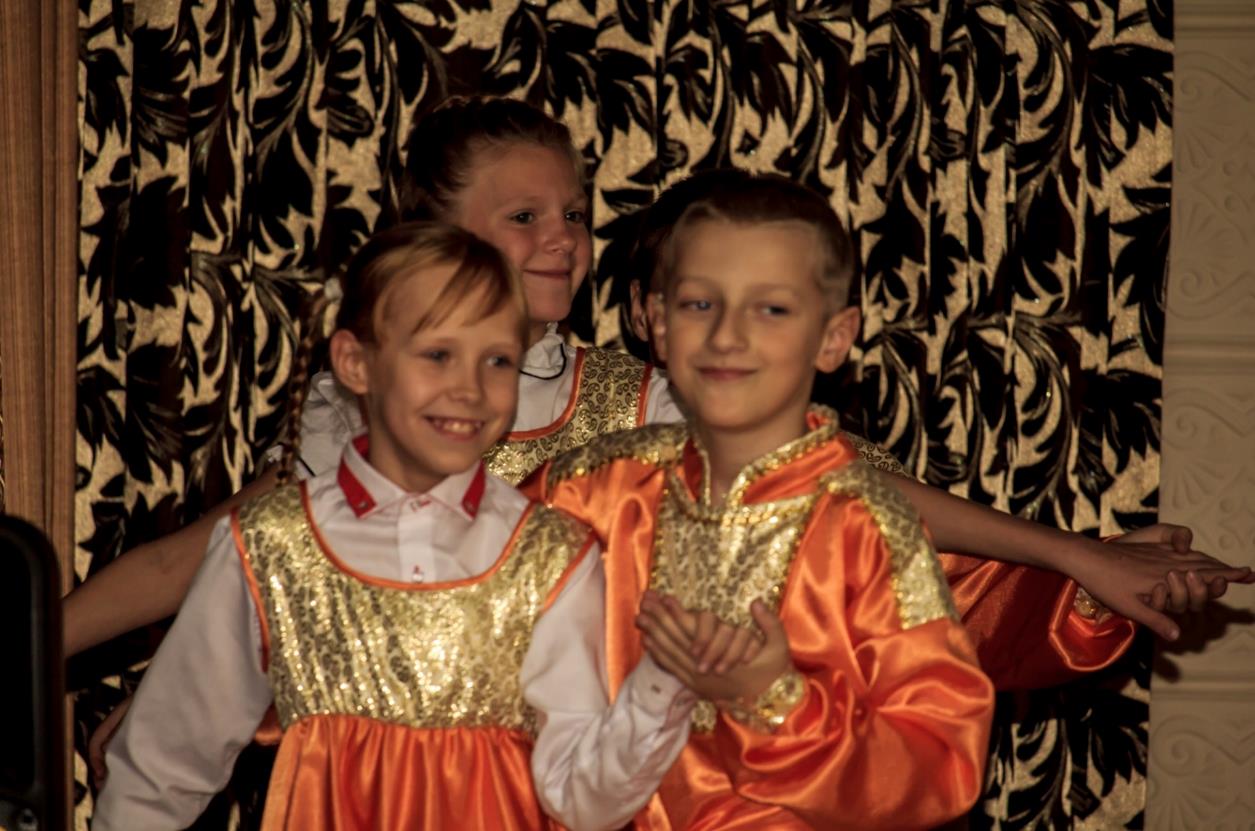 II Региональный практико-ориентированный семинар «Формирование жизненных компетенций обучающихся с ограниченными возможностями здоровья в процессе реализации ФГОС»
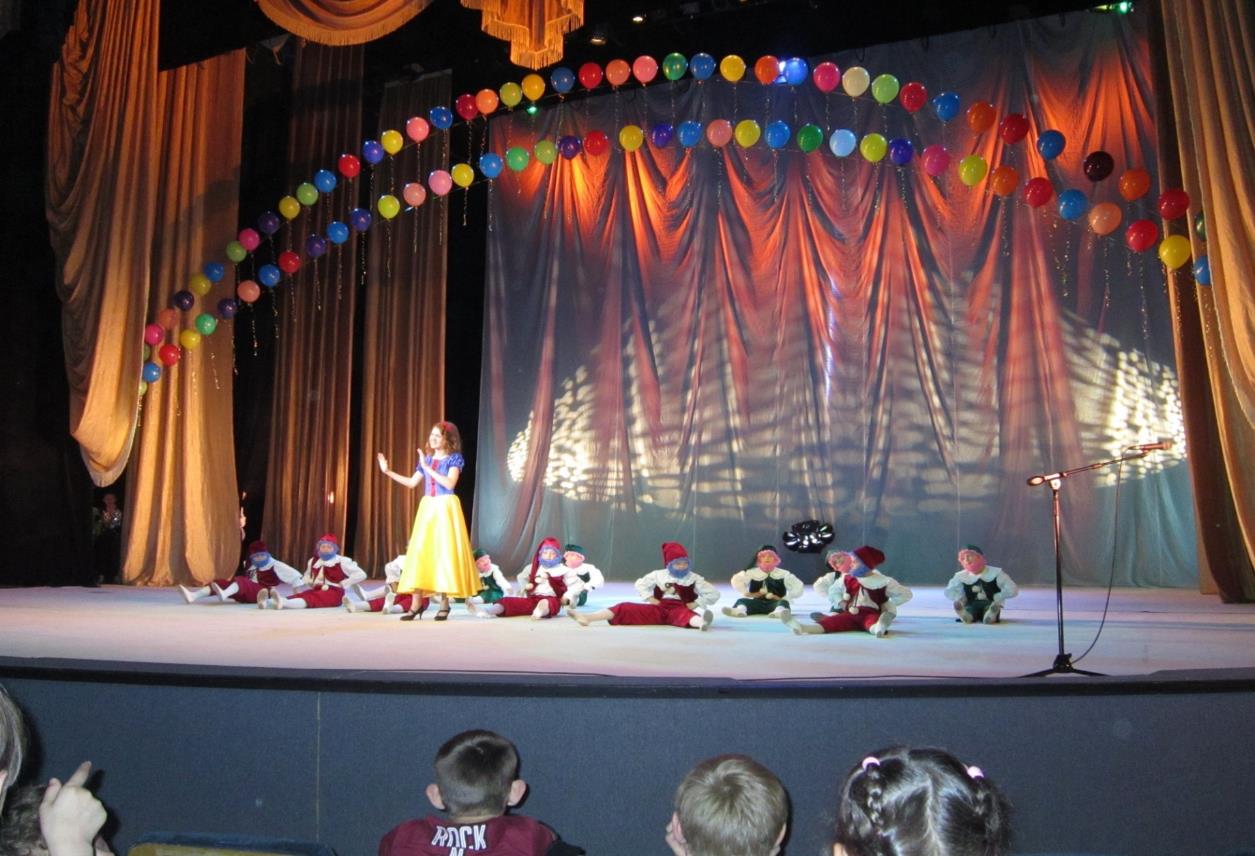 II Региональный практико-ориентированный семинар «Формирование жизненных компетенций обучающихся с ограниченными возможностями здоровья в процессе реализации ФГОС»
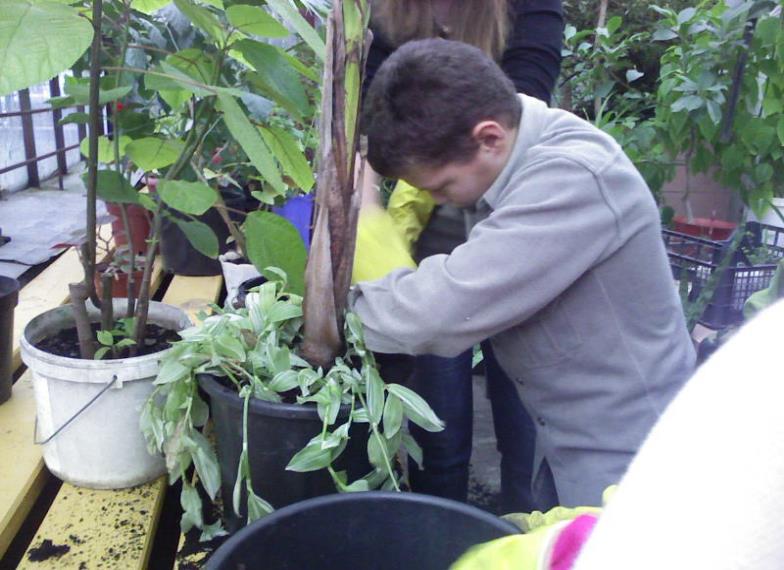 II Региональный практико-ориентированный семинар «Формирование жизненных компетенций обучающихся с ограниченными возможностями здоровья в процессе реализации ФГОС»
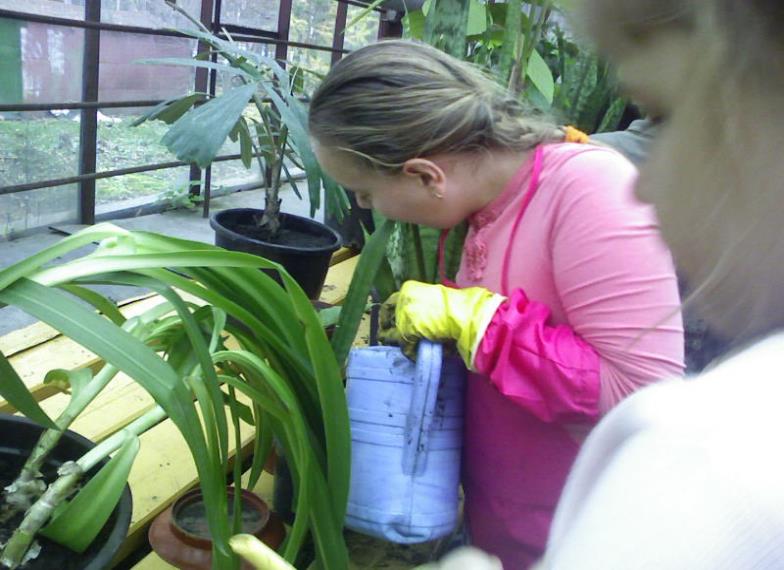 II Региональный практико-ориентированный семинар «Формирование жизненных компетенций обучающихся с ограниченными возможностями здоровья в процессе реализации ФГОС»
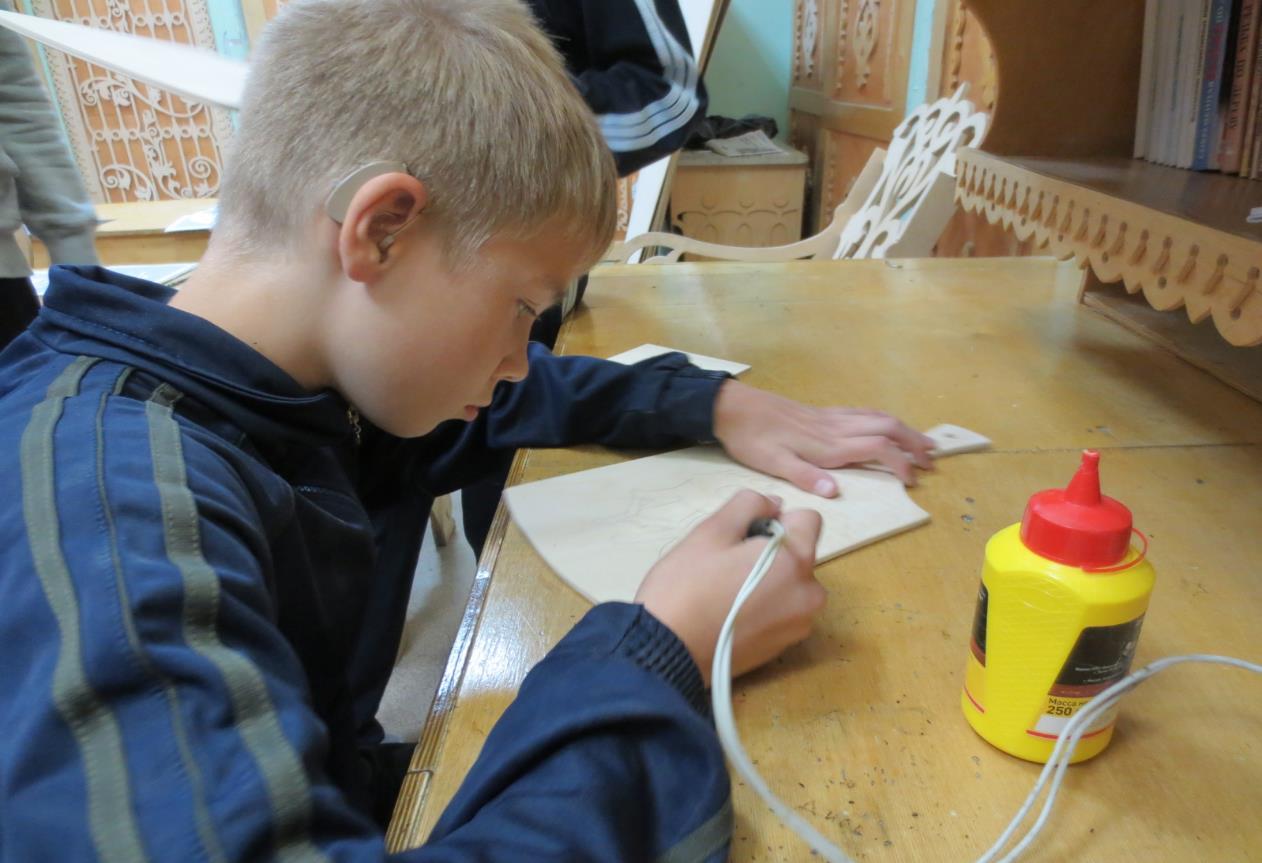 II Региональный практико-ориентированный семинар «Формирование жизненных компетенций обучающихся с ограниченными возможностями здоровья в процессе реализации ФГОС»
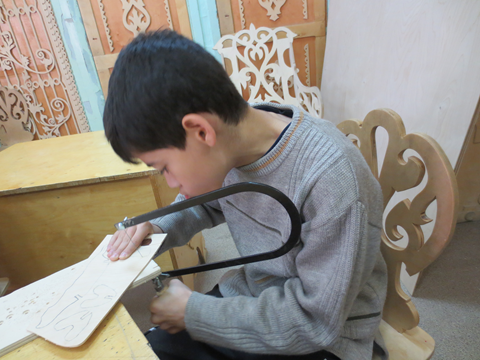 II Региональный практико-ориентированный семинар «Формирование жизненных компетенций обучающихся с ограниченными возможностями здоровья в процессе реализации ФГОС»
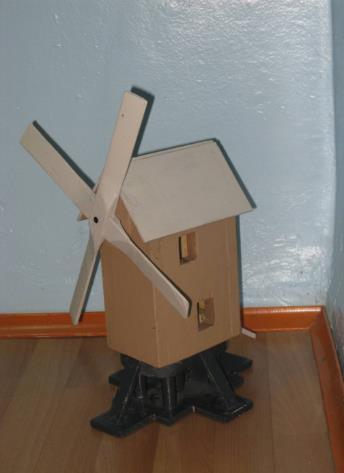 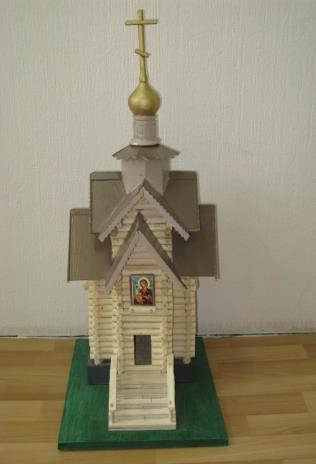 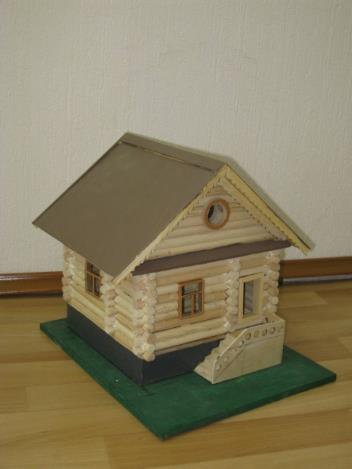 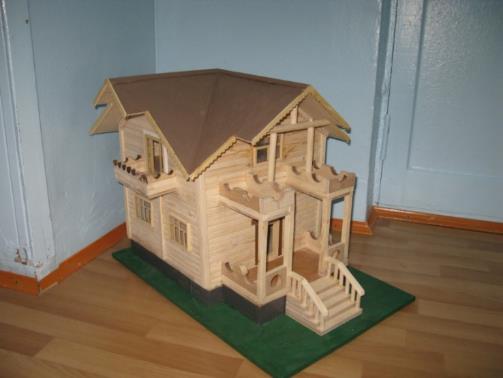 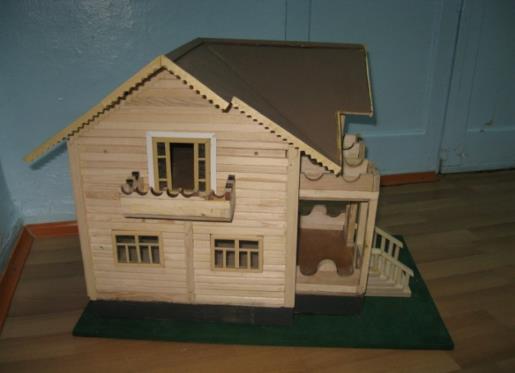 II Региональный практико-ориентированный семинар «Формирование жизненных компетенций обучающихся с ограниченными возможностями здоровья в процессе реализации ФГОС»
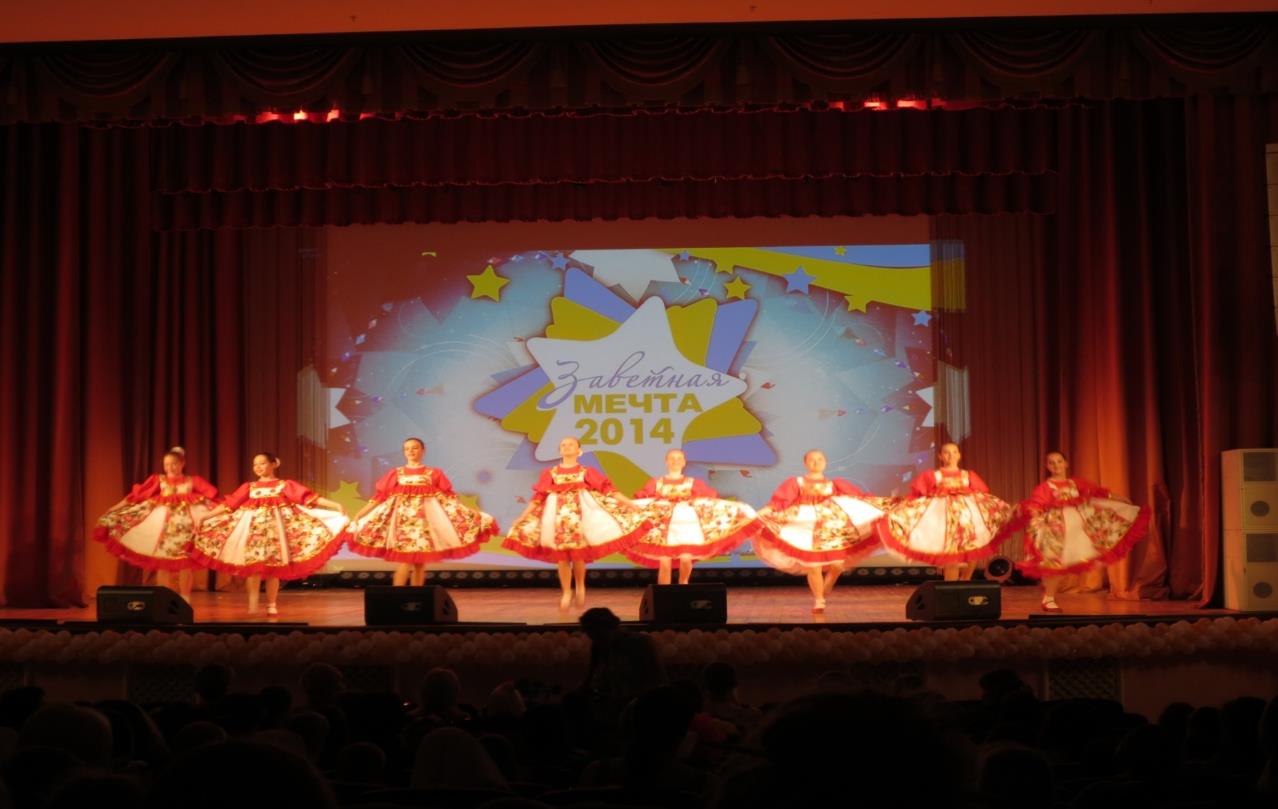 II Региональный практико-ориентированный семинар «Формирование жизненных компетенций обучающихся с ограниченными возможностями здоровья в процессе реализации ФГОС»
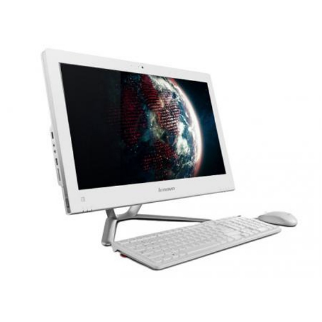 БЛАГОДАРИМ  ЗА  ВНИМАНИЕ!
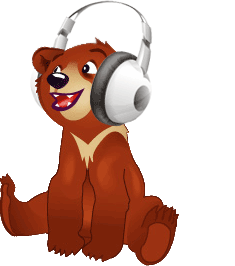 ГБОУ СО  ЦПМСС «Эхо»
т/ф (343) 257-37-68
www.центрэхо.рф
centrecho@mail.ru
Приглашаем к сотрудничеству